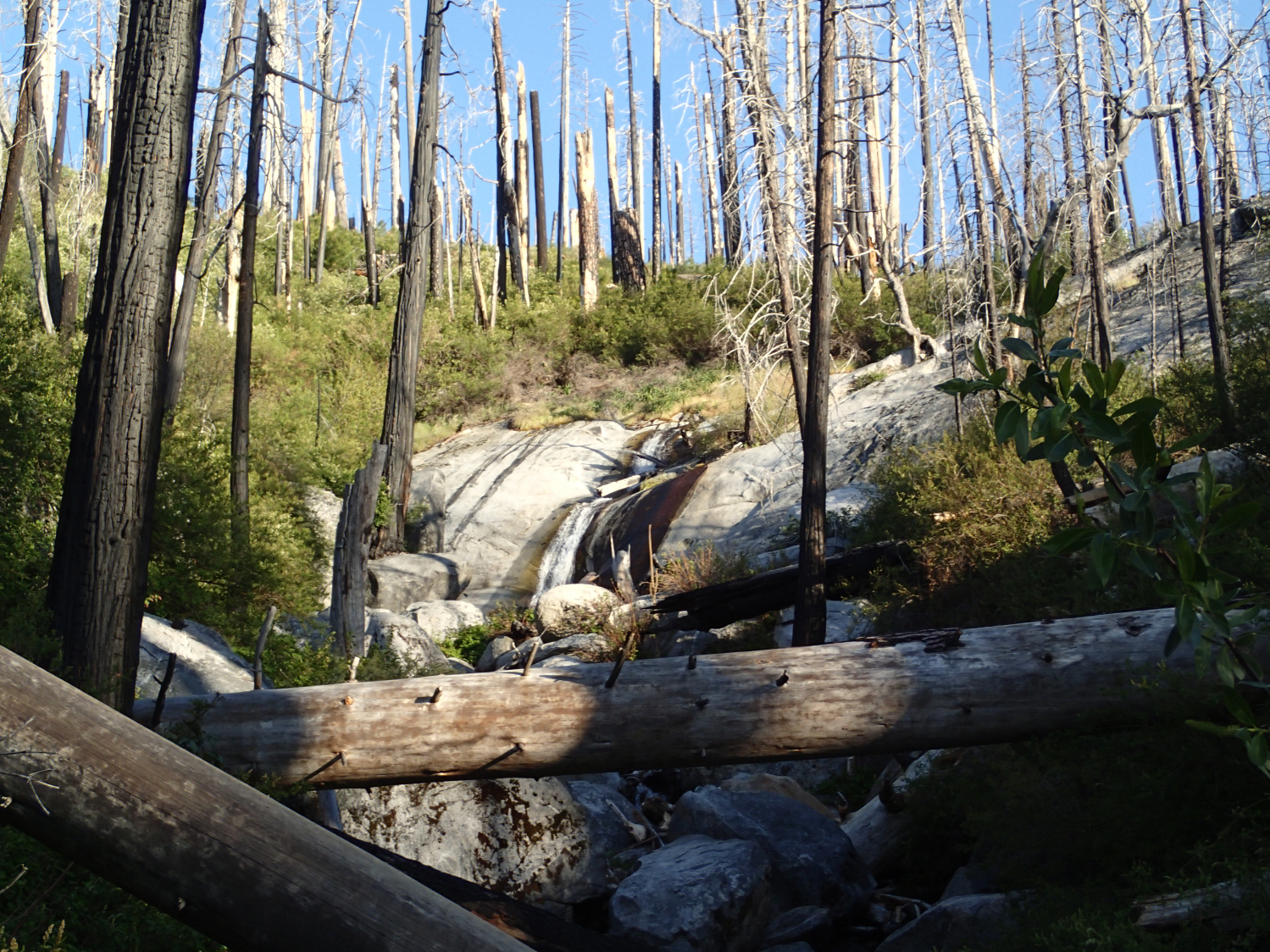 Monitoring bats in the Power Fire: Ecological implications for post-fire restoration
Zack Steel – November 8th, 2017
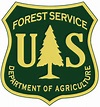 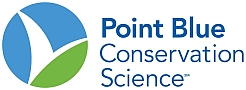 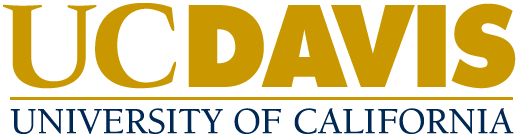 [Speaker Notes: Self intro – fire/wildlife ecologist
Overview of work in Power since 2014 with point blue – birds and bats – focus on the bats here, what we did, what we found, future directions]
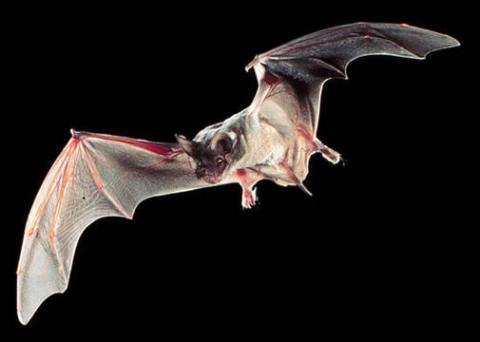 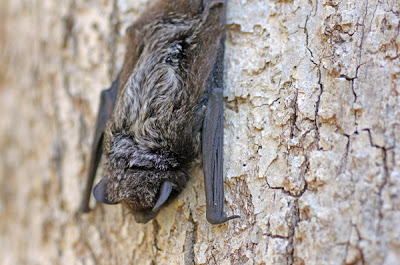 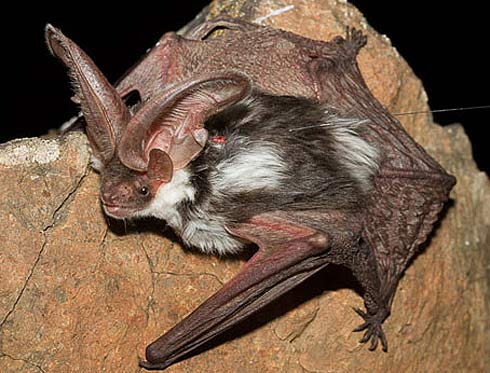 Spotted bat
Photo – factzoo.com
Mexican free-tailed bat
Photo – Ron Groves
Silver-haired bat
Photo – Explore Missouri
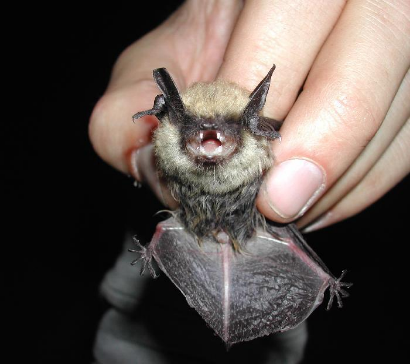 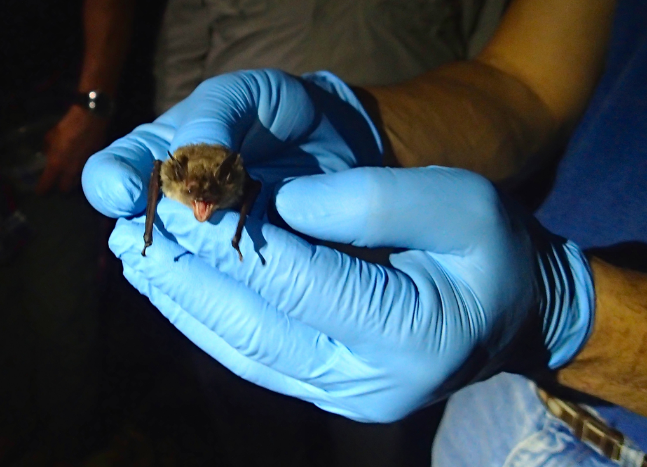 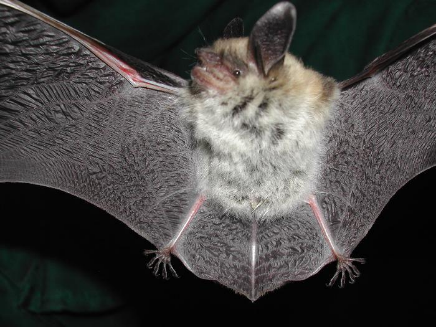 Small-footed myotis
Photo - USGS
Fringed myotis
Photo - USGS
California myotis
Photo – Zack Steel
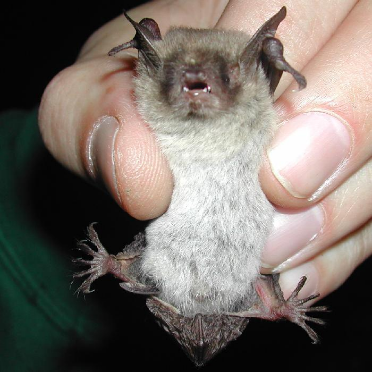 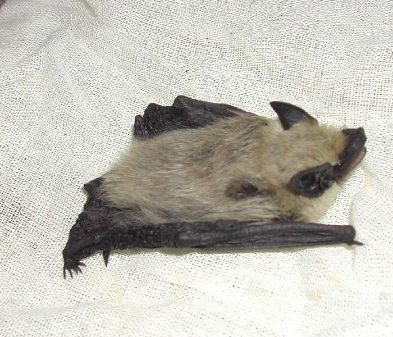 Western pipistrelle
Photo - USGS
Yuma myotis
Photo - USGS
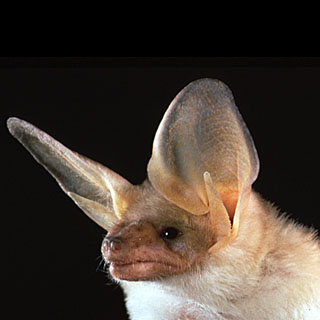 Pallid bat
Photo - Bat Conservation International
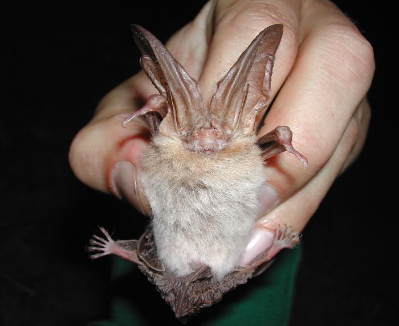 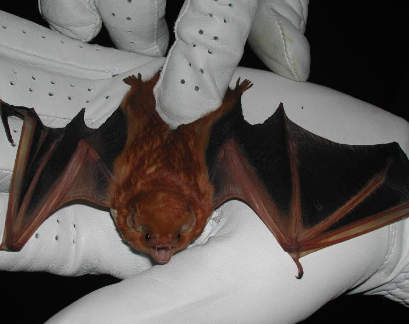 Western red bat
Photo - USGS
Townsend’s big-eared bat
Photo - USGS
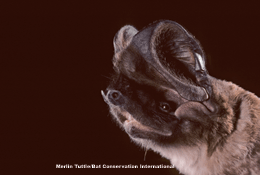 Western mastiff bat
Photo – AZ Desert museum
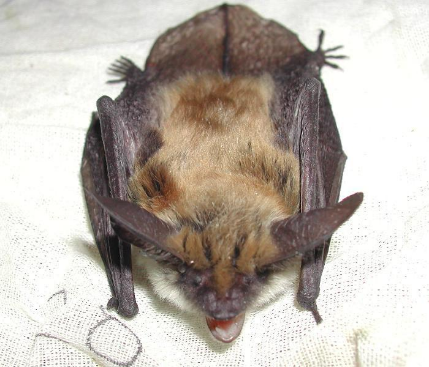 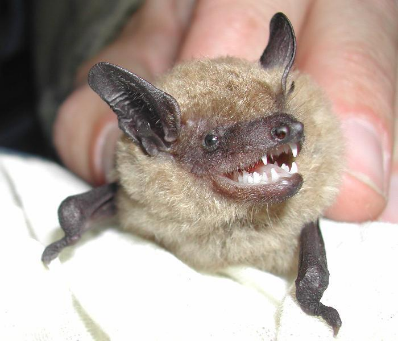 Big brown bat
Photo - USGS
Long-eared Myotis
Photo - USGS
Hoary bat
Photo - USGS
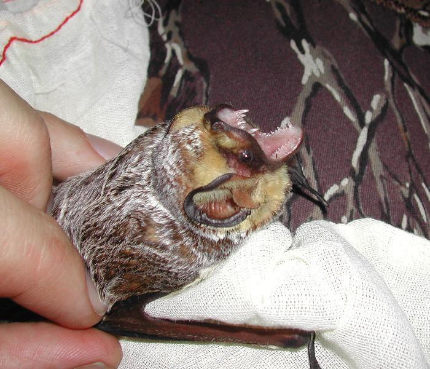 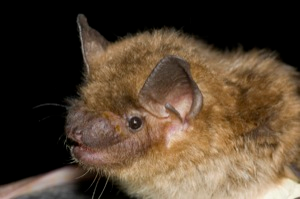 Big brown bat
Photo – Bat Conservation
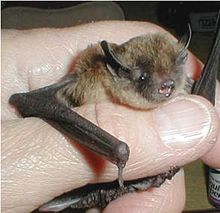 Long-legged myotis
Photo – Wikipedia
[Speaker Notes: 17 species of bats can be found in the Sierra. All insectivorous, but occupy a range of habitat types. Highlight some important ones: common species – Mexican Free-tailed; Silver-haired; Ca Myotis. Sensitive species: Pallid bat; Townsends big-eared; western red.

Pallid bat – forages low or on the ground. Uses a combination of echolocation and auditory cues. Eat large insects, scorpions, small vertebrates.
Townsend’s – Specializes in moths, “whisper bat”, can be difficult to record echolocation. Some moth species (tiger moths) can hear bats and ‘jam’ their echolocations. Also difficult to catch in mist nets.
Finged myotis – Favorite food source is beetles and can glean insects from vegetation (woodboring beetles?)

20% of mammals world-wide are bats

Most images taken from USGS website; san diego survey - https://www.werc.usgs.gov/ProjectSubWebPage.aspx?SubWebPageID=5&ProjectID=183
Mexican free-tailed bat image - http://www.statesymbolsusa.org/symbol-official-item/texas/state-mammal/mexican-free-tailed-bat
Silver-haired bat - http://naturalmissouri.blogspot.com/2011/04/silver-haired-bat.html]
Acoustic surveys & echolocation
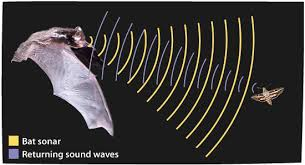 askabiologist.asu.edu
[Speaker Notes: Describe how echolocation works and how we are taking advantage to survey bats]
Automated Recording Units
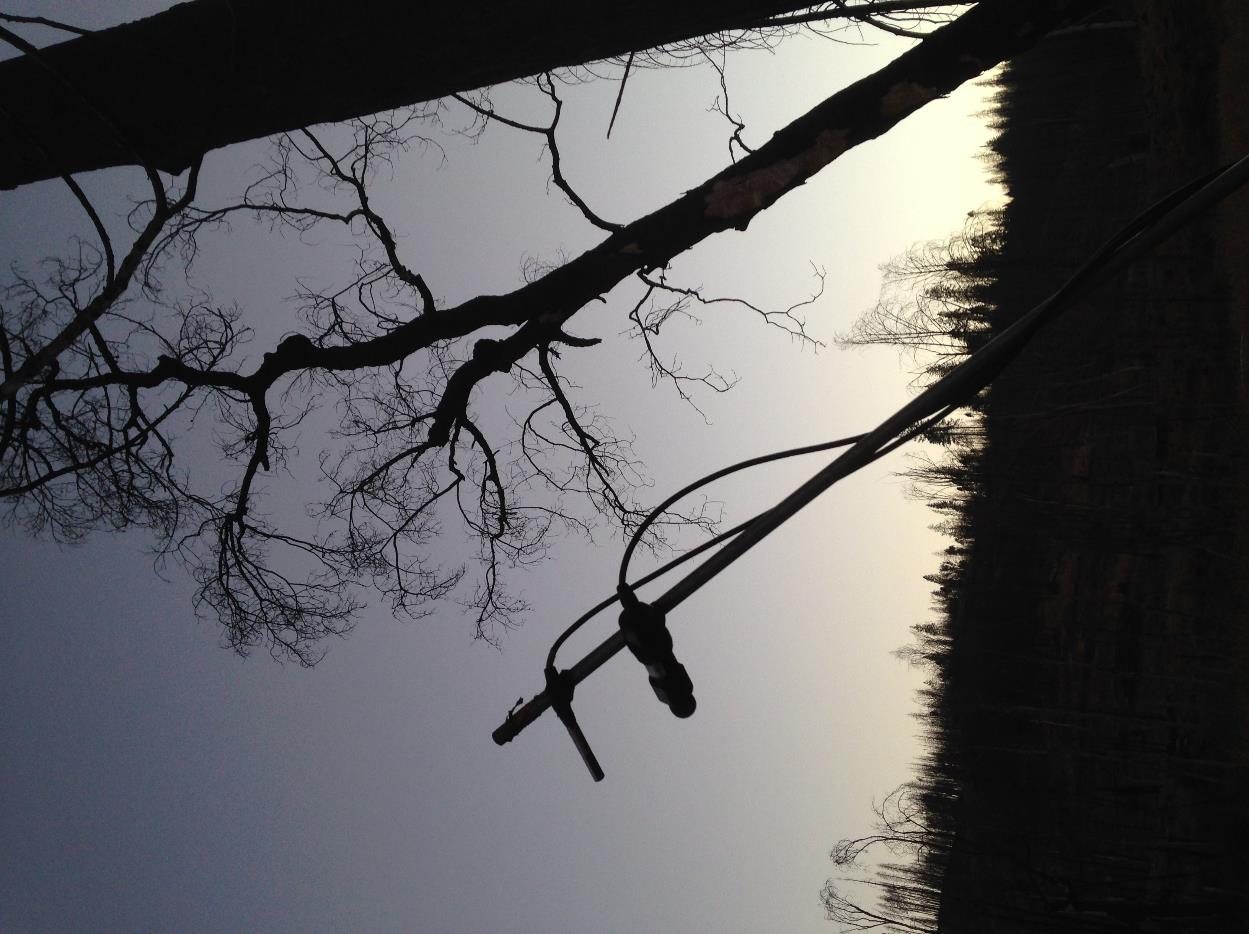 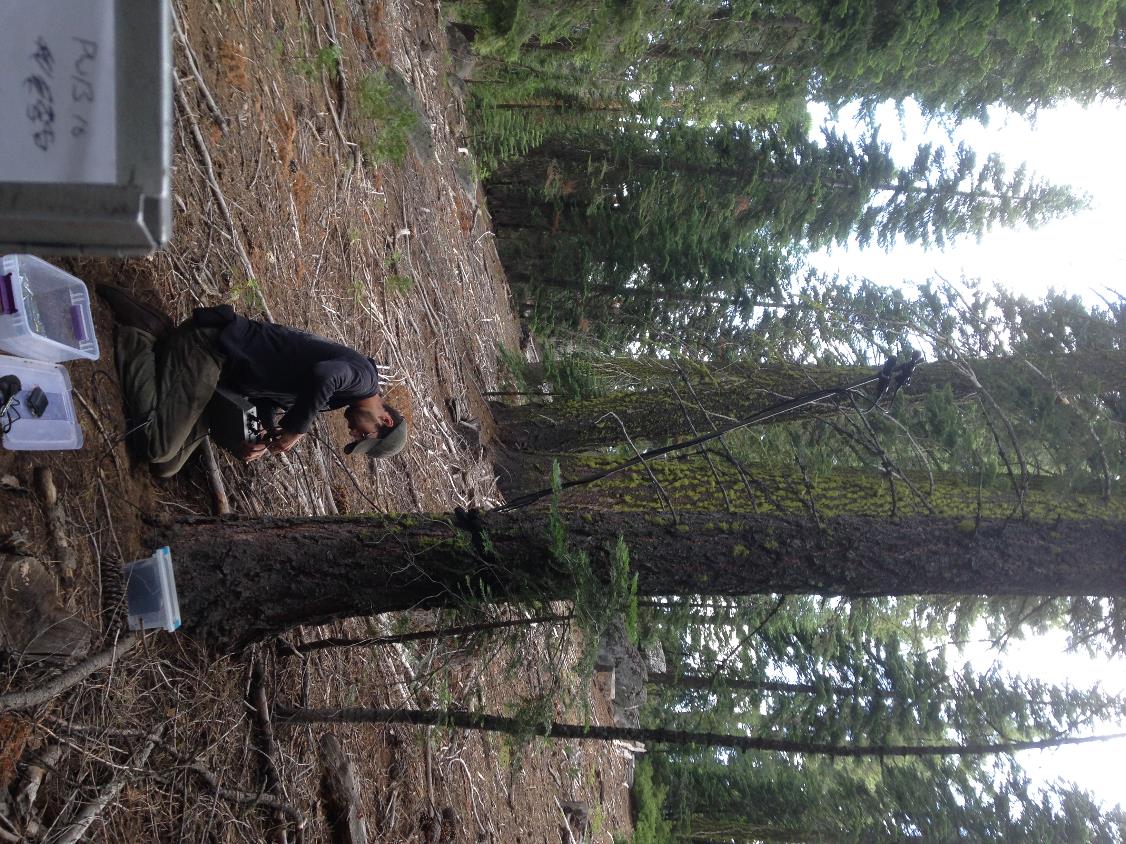 [Speaker Notes: Describe how the recording technology works. Photos of deployments. Have an ARU on hand to show.]
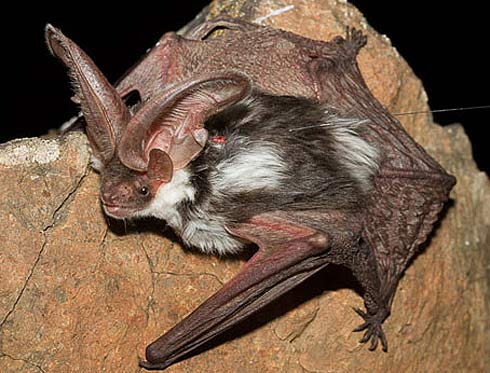 Spotted bat
Photo – factzoo.com
Pass Classification
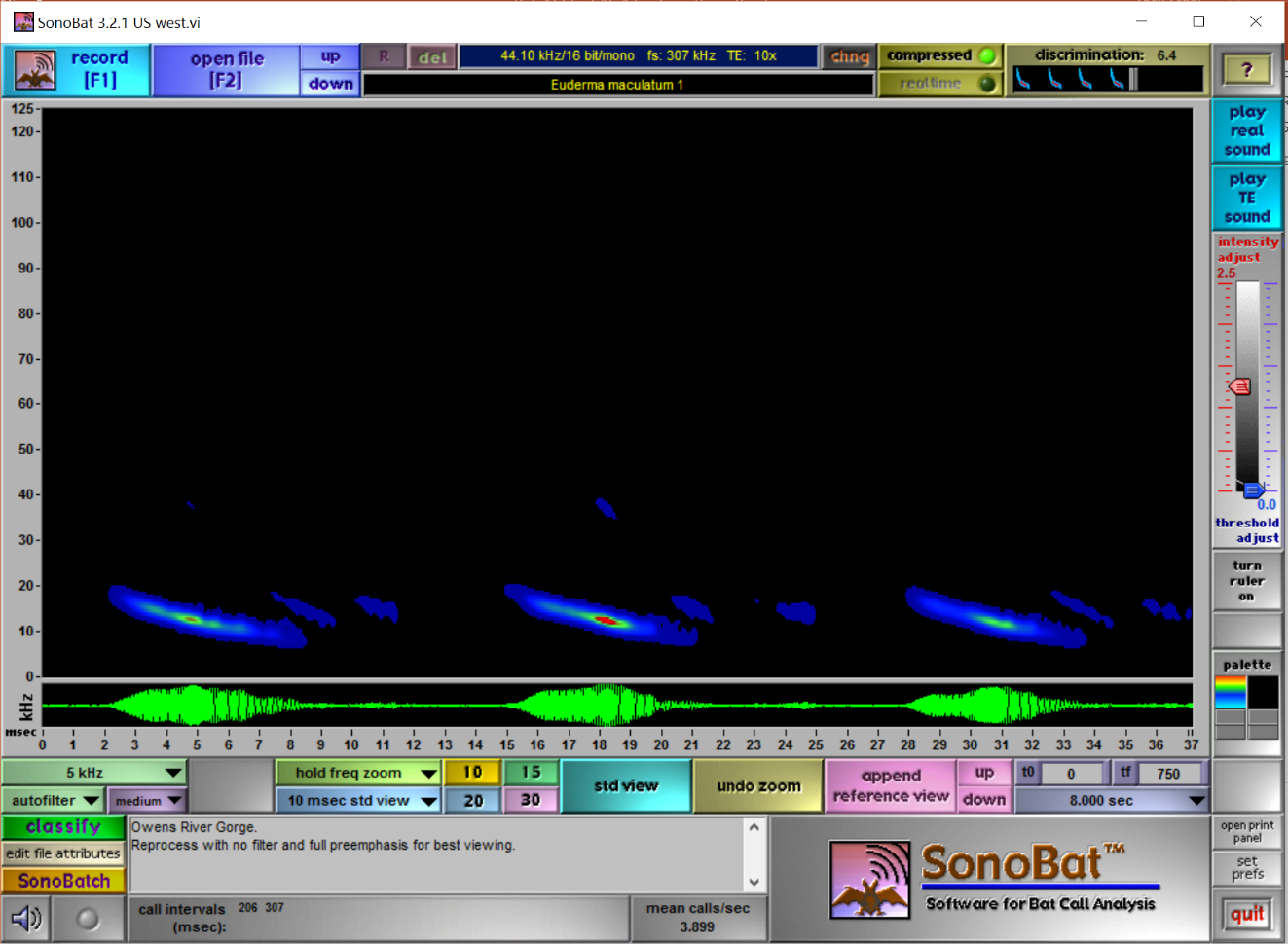 [Speaker Notes: Spectogram

Get example of another species (spotted bat - Euderma maculatum)]
Pass Classification
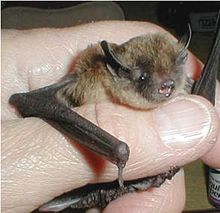 Long-legged myotis
Photo – Wikipedia
[Speaker Notes: SonoBat pulls a bunch of metrics based on the frequency, timing and pattern of the call and make a automatic classification. You can also compare to reference calls such as this one.
This is a Myotis evotis (Long-eared Myotis)]
Bat Use of Forests
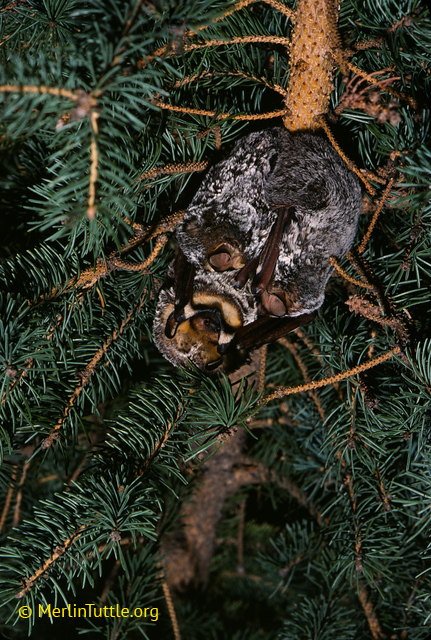 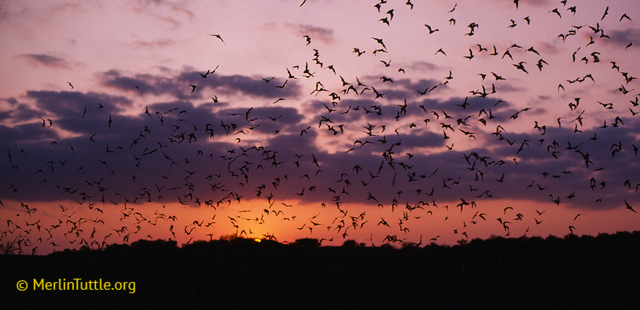 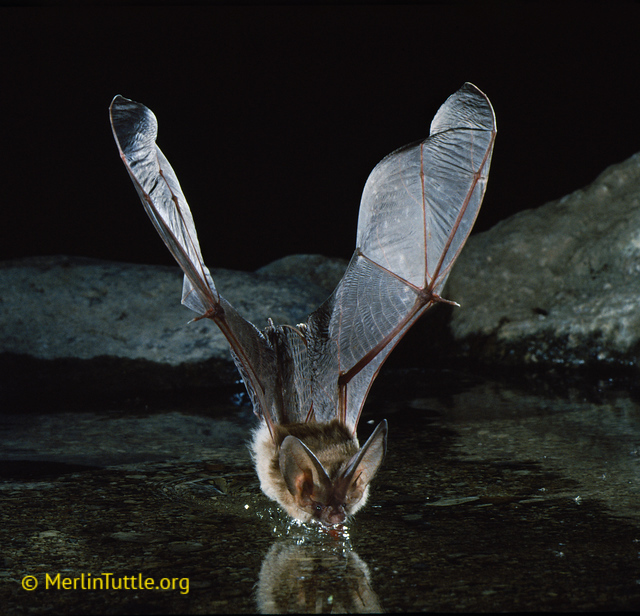 Commuting
Drinking
Foraging
Insect habitat
Roosting
Foliage
Snags
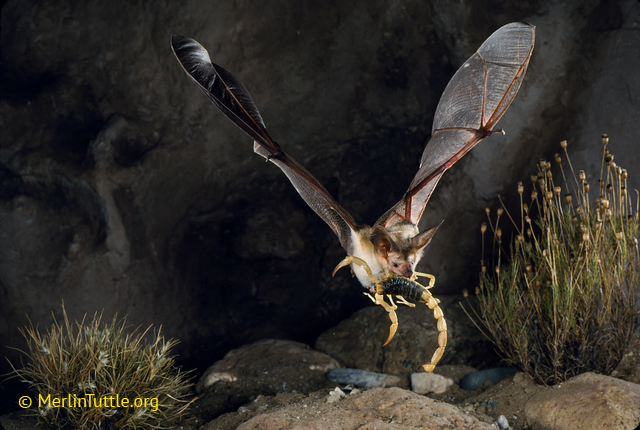 [Speaker Notes: With our study we are probably best approximating foraging habitat quality and perhaps roosting habitat quality indirectly]
Broad monitoring goals
Understand patterns of bat use in Sierra Nevada forests

Understand how the bat community uses post-fire landscapes

Inform forest and wildlife management in Eldorado NF and the Sierra Nevada
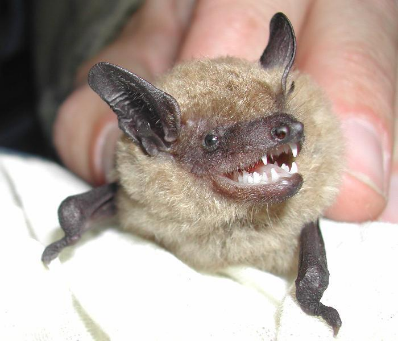 Big brown bat
Photo - USGS
Specific Questions / Monitoring Goals
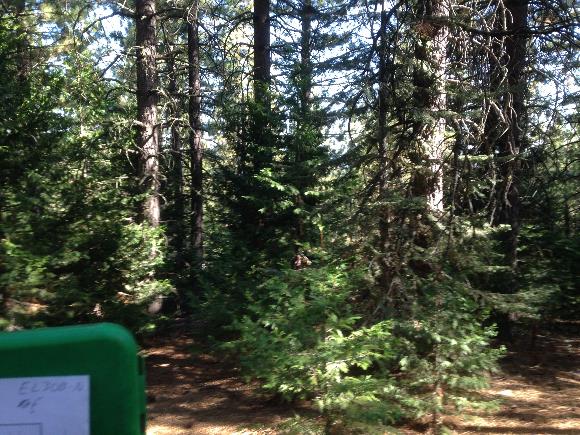 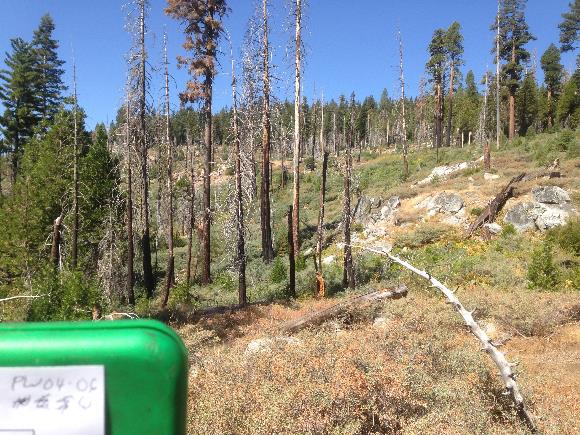 Burned vs. Unburned
[Speaker Notes: Burned vs. unburned
Within burned – different levels of severity
Within high severity – managed or not]
Specific Questions / Monitoring Goals
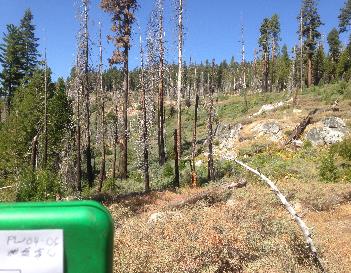 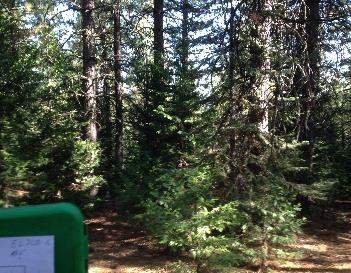 Burned vs. Unburned
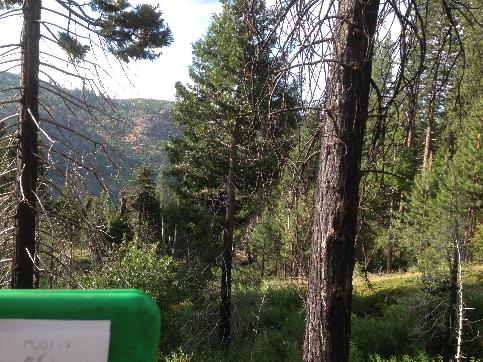 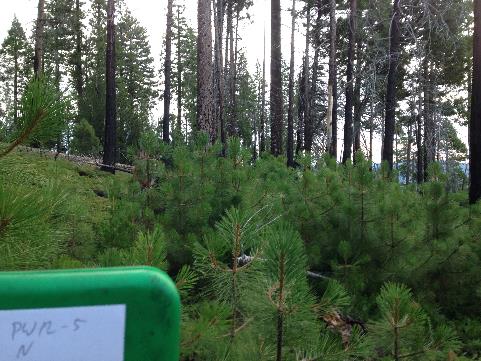 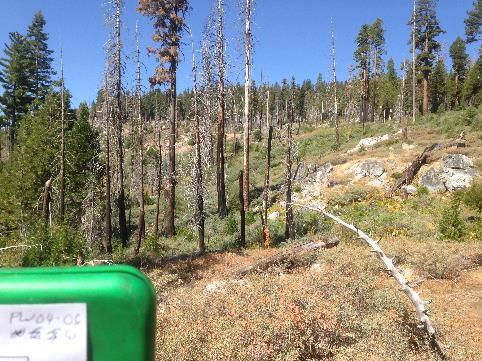 Burn Severity
[Speaker Notes: Burned vs. unburned
Within burned – different levels of severity
Within high severity – managed or not]
Specific Questions / Monitoring Goals
Unburned vs. burned
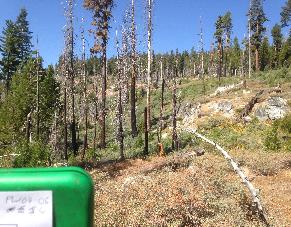 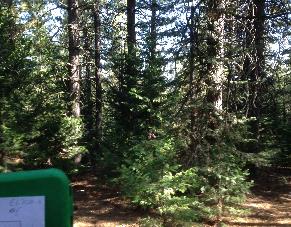 Species Richness
Species activity levels (passes/night)
Burn Severity
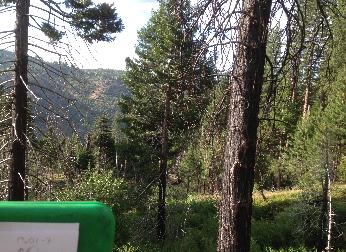 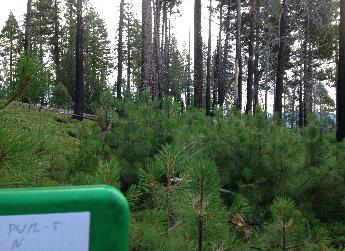 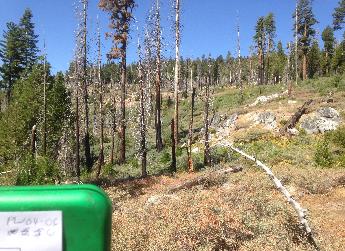 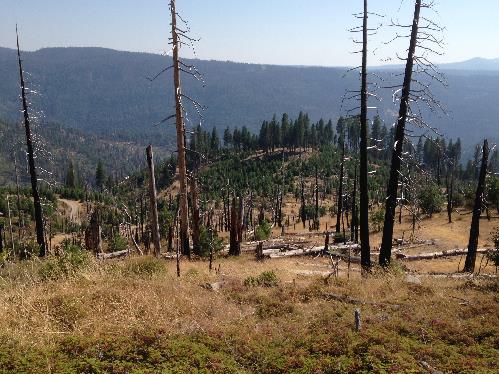 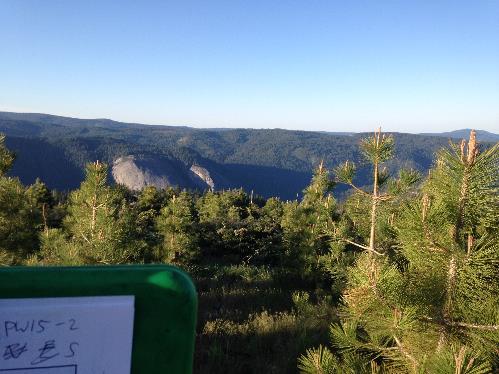 Unmanaged vs. managed
[Speaker Notes: Burned vs. unburned
Within burned – different levels of severity
Within high severity – managed or not]
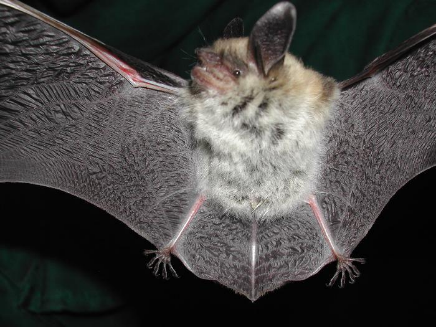 Relevant ACCG Ecological Monitoring Questions
Fringed myotis
Photo - USGS
2) Did the quality/quantity of habitat for Threatened and Endangered and Forest Service Sensitive and other desired species change? 	
3) Did the local abundance/distribution of TE and FS Sensitive and other desired species change? 	
25) Did forest treatments impact habitat of mature Forest Sensitive species across projects?
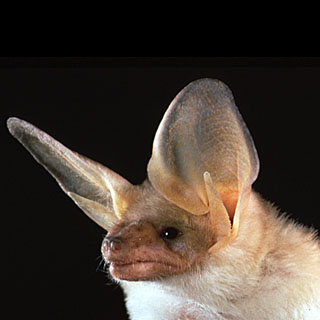 Pallid bat
Photo - Bat Conservation International
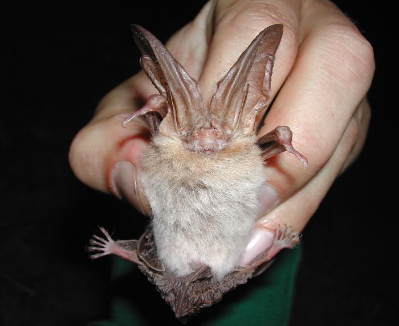 Townsend’s big-eared bat
Photo - USGS
[Speaker Notes: How habitat quality, abundance and distribution have changed? In particular due to wildfire and forest treatments.]
Study Design: Birds and Bats
Fogg, A.M, Z.L. Steel and R.D. Burnett. 2017. Avian Monitoring in Freds and Power fires: Final Report.
Point Blue Conservation Science, Petaluma, CA.
[Speaker Notes: Bird point-transects were placed diagonally along a vegetation pot grid so that some points would be coincident with other past and ongoing monitoring projects within forest service lands and the two fire. Points represent the gradient of burn severity that occurred within the two fires and within areas that have received post-fire reforestation treatments including salvage logging, shrub abatement and plantings. Transects are typically comprised of 10 point count locations, spaced at least 250m apart (283m usually), which an observer can cover in a morning. In total this gave us 24 transects and a total of 224 point count locations.]
Power Fire
[Speaker Notes: Map of greater area with power fire in context

Some general details about size and when it burned

Google image taken 6/22/16

Size of power – 17,000 acres
2004 burn

Large burn with relatively large high severity areas. Can still see fire “scare” here, but these are mostly open forests and shrublands 13 years later]
Study Design
May – Sept 2014-17
~2 week deployments
Surveys every or every-other night
[Speaker Notes: Bat survey points were randomly selected from existing bird survey points to leverage vegetation data and potentially look at co-occurrences of bird and bat species.
The random selection was stratified by four groups: 1) Unburned reference (MIS) points; 2) Low/Moderate severity; 3) High severity unsalvaged; 4) Hi severity salvaged.]
Seasonality
Spring – arrive at summer habitats; establish maternal colonies.
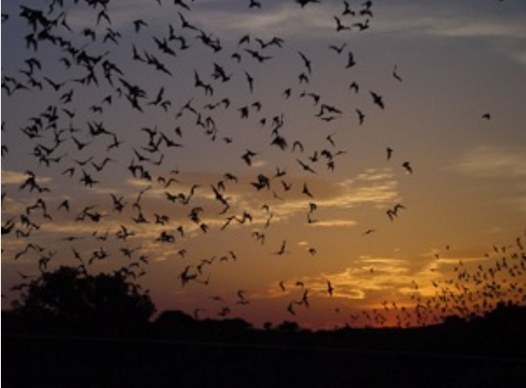 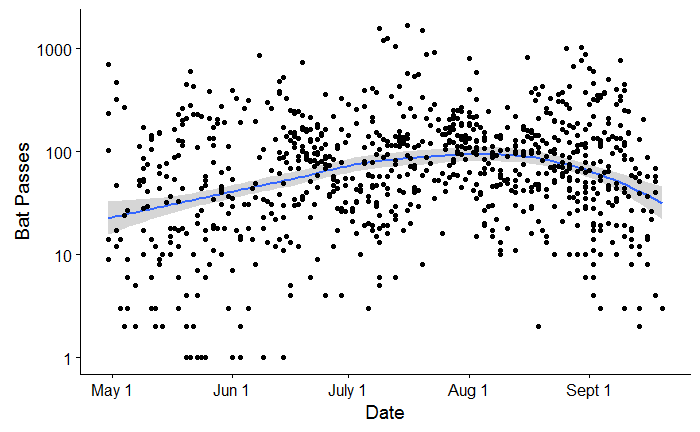 June/July - Females give birth to 1 or 2 young, which become volant (can fly) ~ 1 month later.
Fall - Hibernate and/or migrate to winter habitats.
[Speaker Notes: Rise early in the early season as species arrive, peak mid-summer as young become volant, decline late summer as individuals start to leave

Tree roosting bats most consistently migrate – Hoary bats, silver-haired & western red

Hybernation: non-hibernating at rest heart rate 300-400 bpm; during hibernation 10bpm]
(Un)Burned forests - Richness
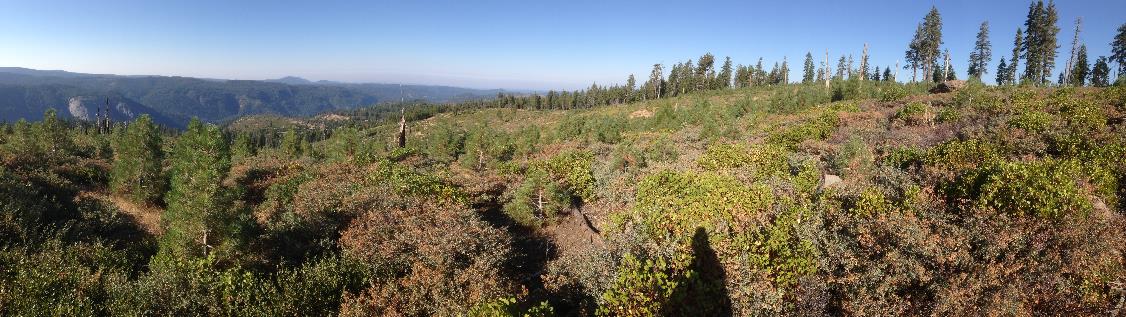 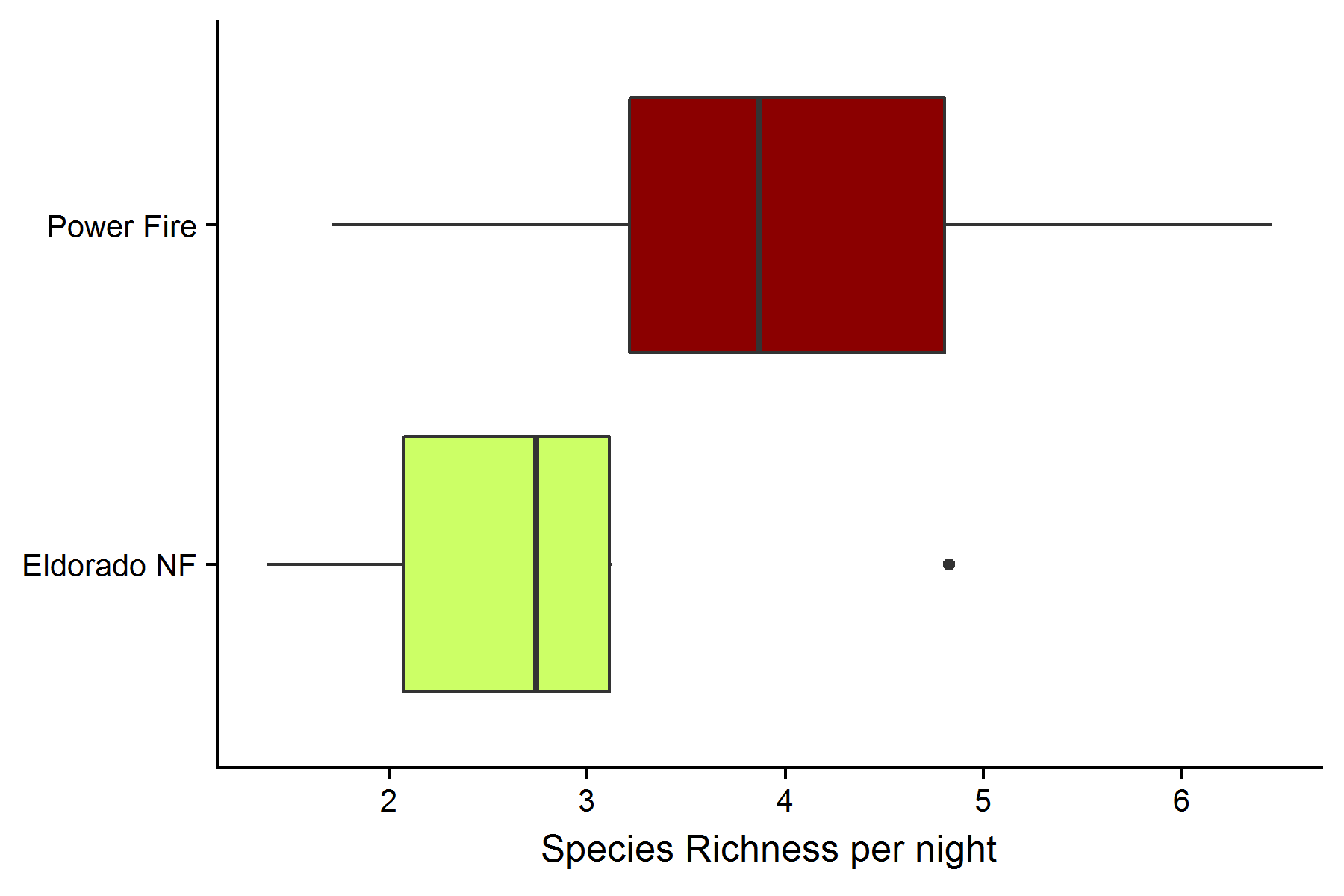 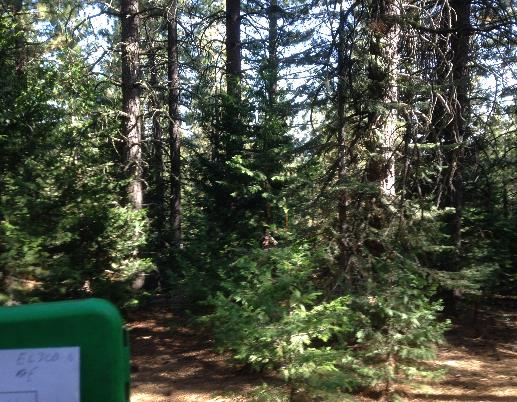 [Speaker Notes: More species in burned areas, probably because there is more habitat heterogeneity in these areas. [photos of that heterogeneity]]
(Un)Burned forests – Activity LevelCommon Species
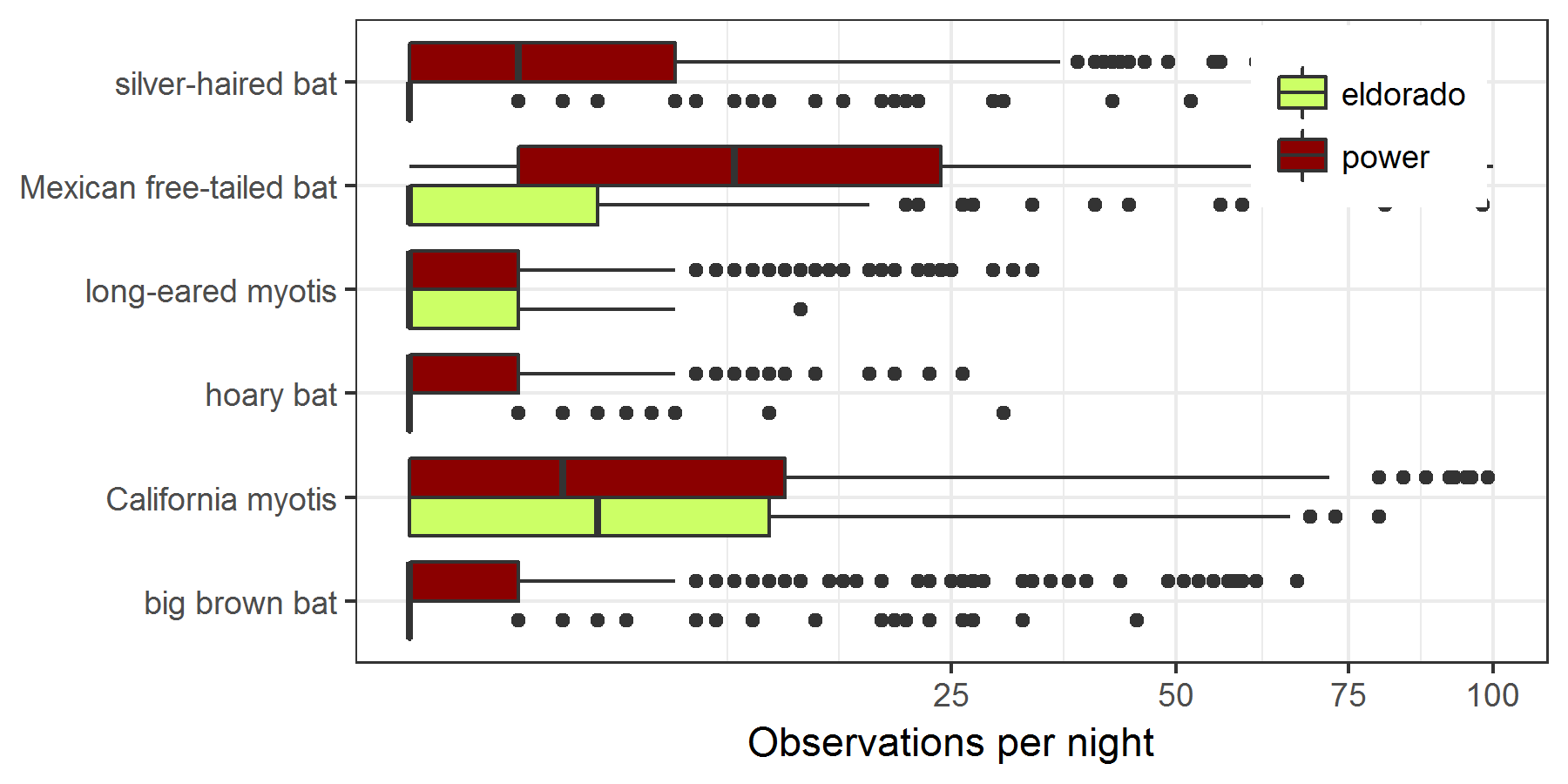 [Speaker Notes: Tabr & Myca – most common

Significant differences for:
silver-haired bat (lano)
Mexican free-tailed bat (tabr)]
(Un)Burned forests – Activity LevelUncommon Species
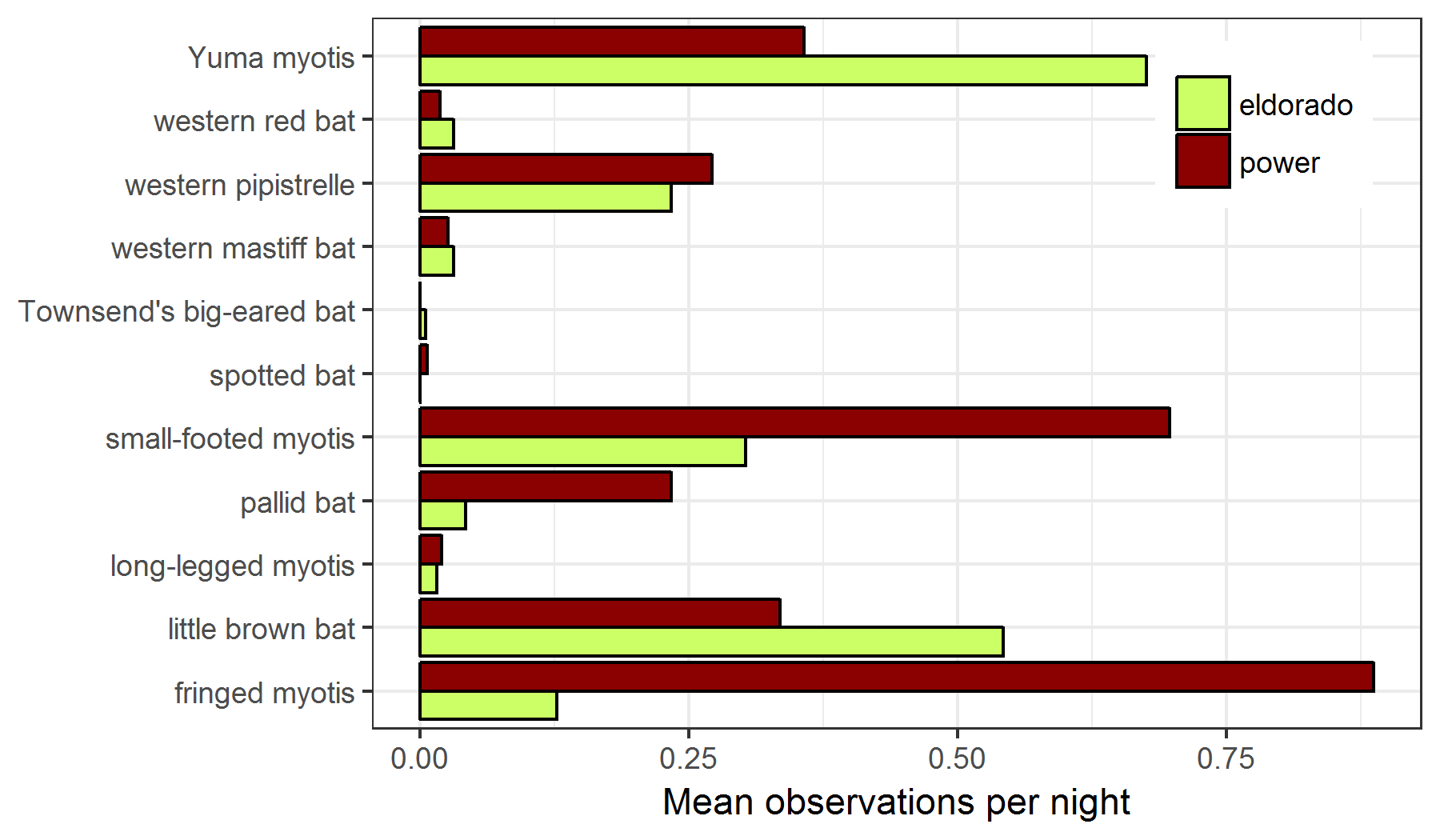 [Speaker Notes: Fringed myotis (myth) is significantly different

Talk about sensitive species in and around Power. Coto may also just be hard to detect. Anpa too, although we’ve seen them much more. At end talk about bringing in data from other fires and dealing with detectability issues.

Townsend’s – 1 obs in unburned forest (3 in Rim)
Pallid bat – 96 in Power; 6 in unburned (handful in other fires; few in other forests)

Conservative numbers from automated software – manual review may confirm more detections. E.g. for Coto there are 14 possible calls in the ENF/Power region.]
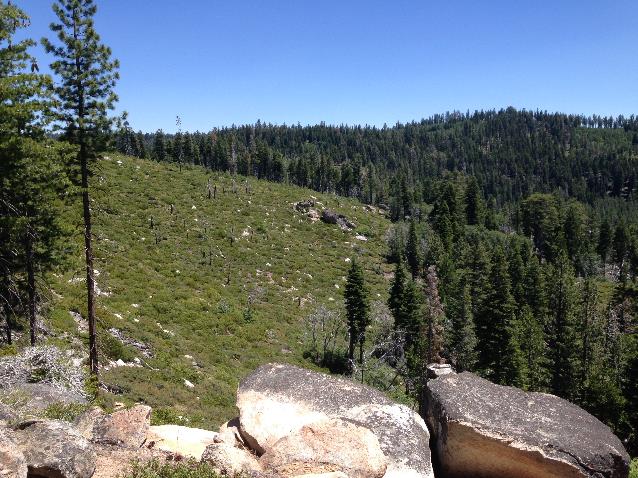 Effect of Burn Severity
[Speaker Notes: Bat survey points were randomly selected from existing bird survey points to leverage vegetation data and potentially look at co-occurrences of bird and bat species.
The random selection was stratified by four groups: 1) Unburned reference (MIS) points; 2) Low/Moderate severity; 3) High severity unsalvaged; 4) Hi severity salvaged.]
Burn Severity - Richness
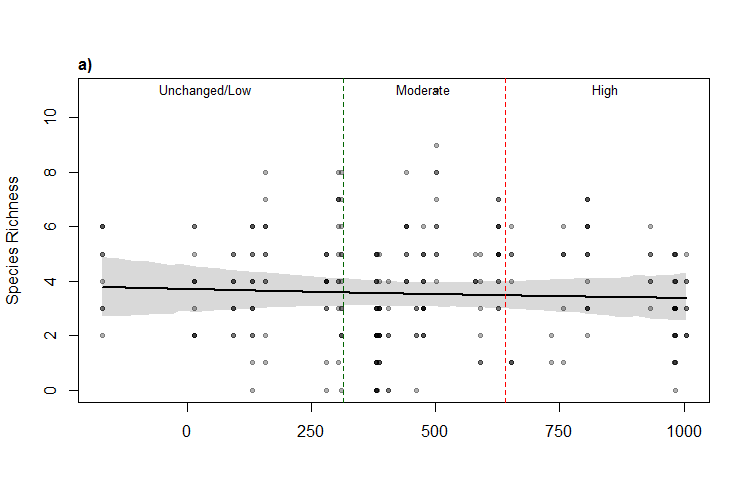 Burn Severity (RnDBR)
[Speaker Notes: [Just surveys from within the burned area]]
Burn Severity – Activity Level
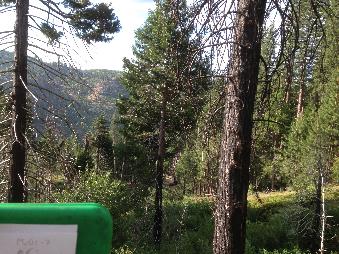 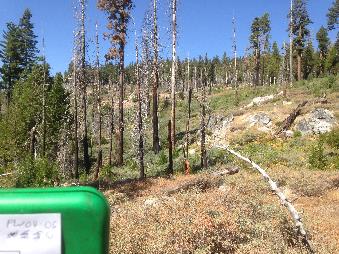 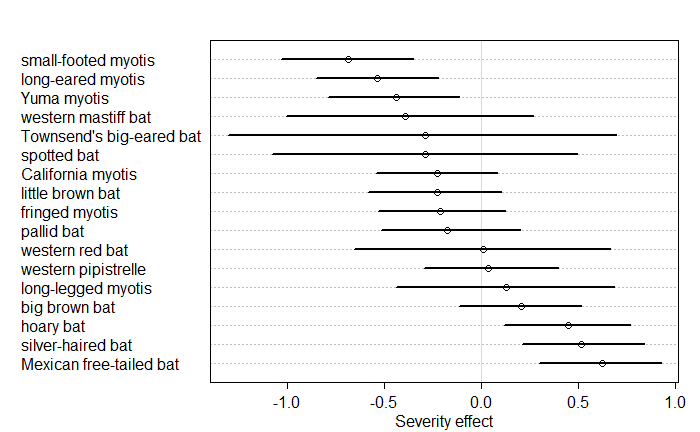 [Speaker Notes: Hoary and Mexican free-tailed are large bats, may avoid cluttered areas. Silver-haired bats roost in tree cavities so may benefit from snags created by fire (but no clear signal from salvage analysis here).

[Just data from within burned area]]
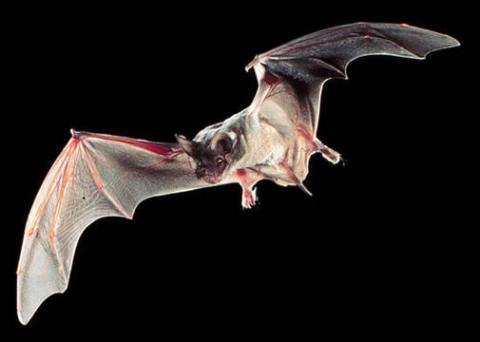 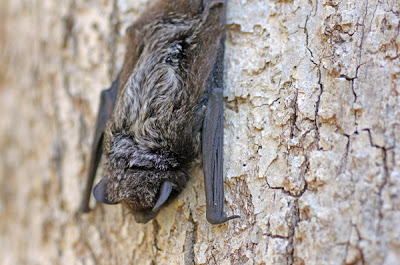 Silver-haired bat
Photo – Explore Missouri
Mexican free-tailed bat
Photo – Ron Groves
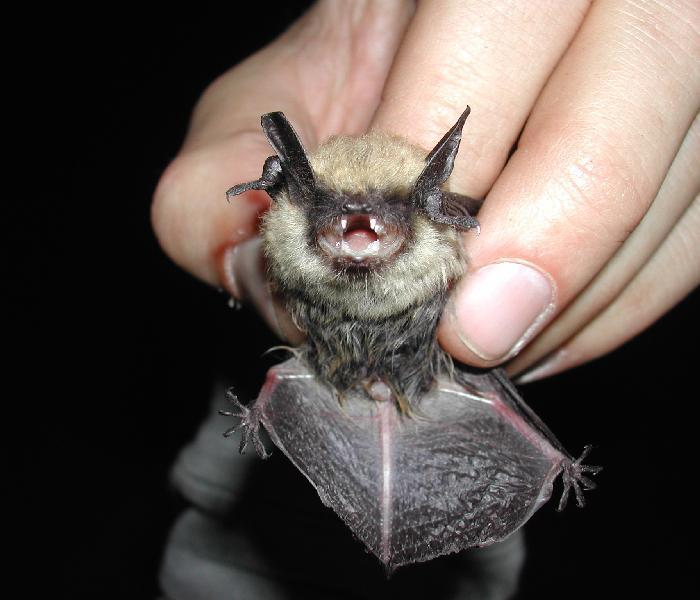 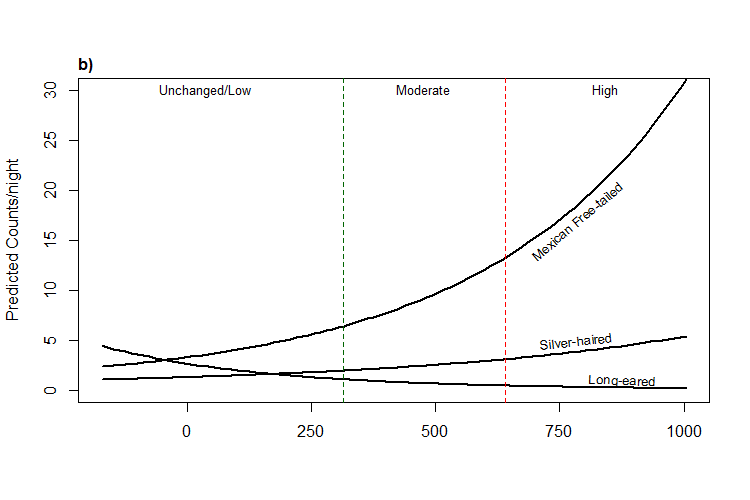 Small-footed myotis
Photo - USGS
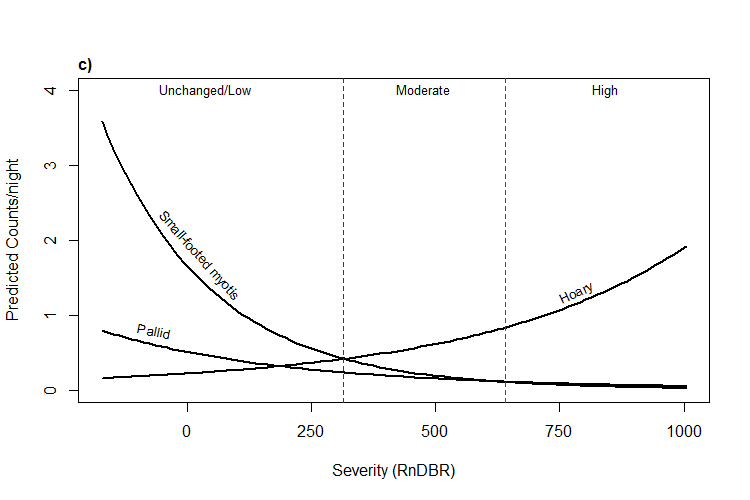 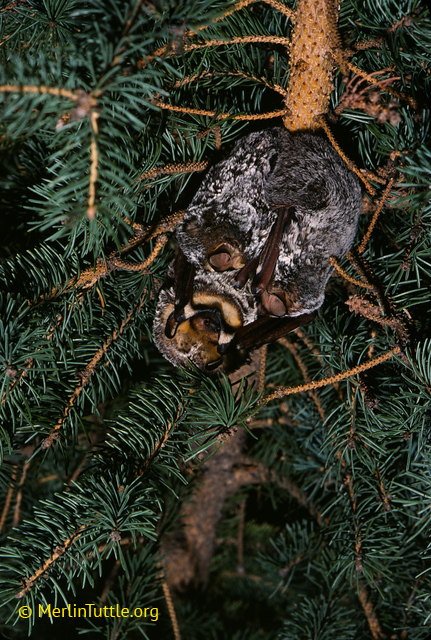 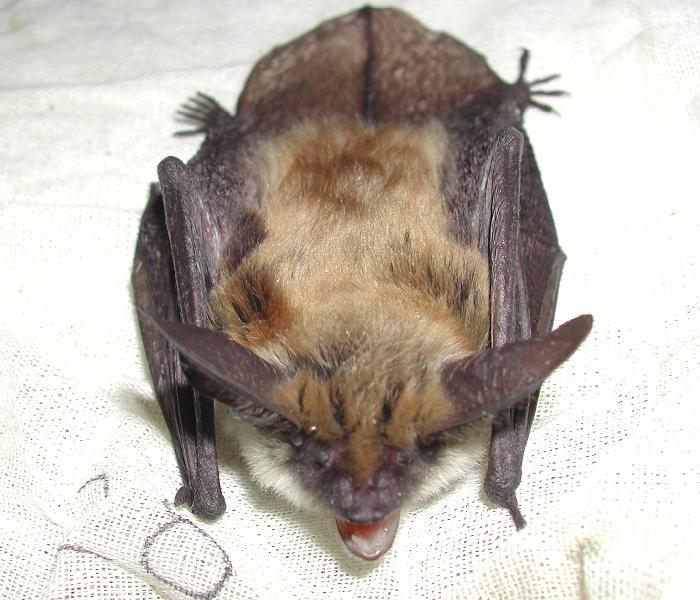 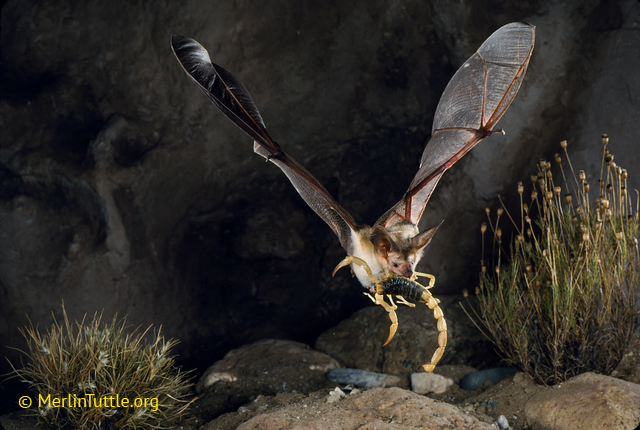 Long-eared Myotis
Photo - USGS
[Speaker Notes: Hoary and Mexican-free tailed bats have high wing-loadings – fast with poor maneuverability in cluttered environments]
Management Effects - Richness
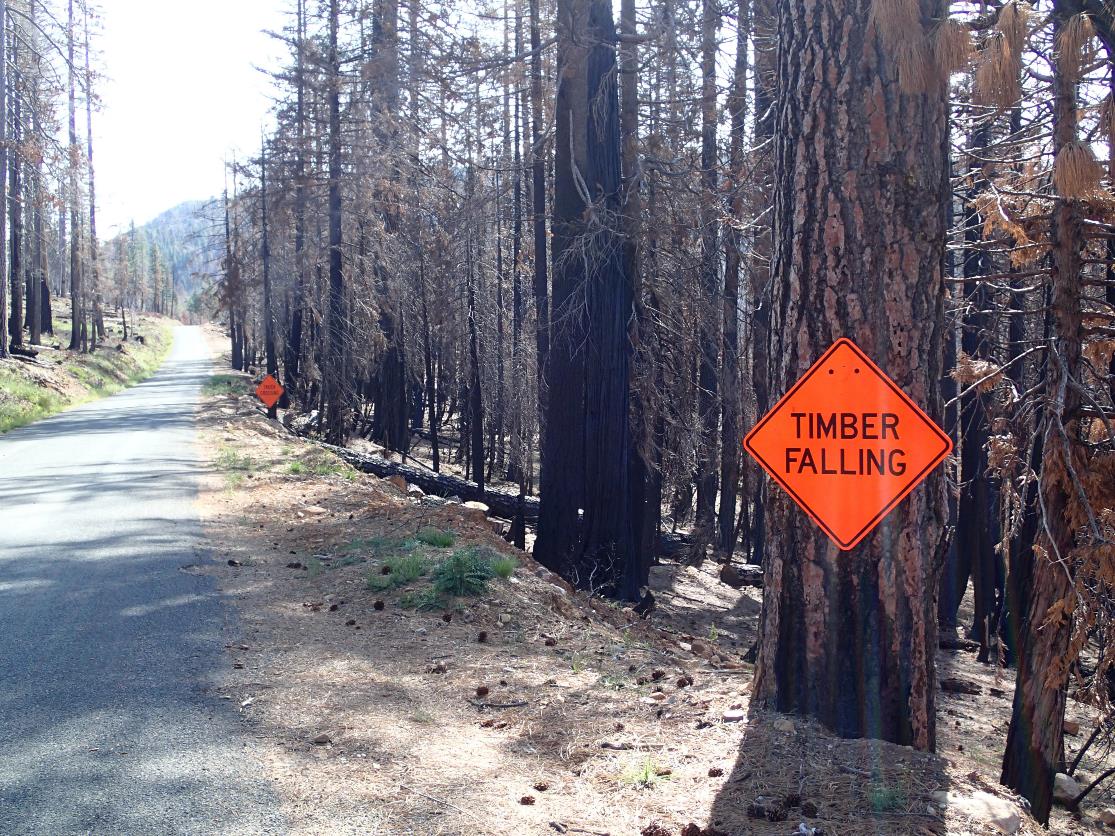 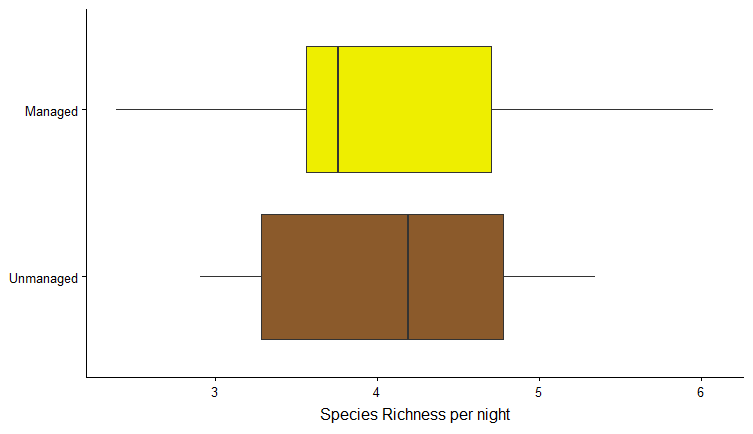 [Speaker Notes: Potential effects of salvage and reforestation. Three ways these species use the landscape:
Commuting – just passing through, we wouldn’t expect a difference
Feeding – Does management affect the insect community 10 yrs after it happened?
Roosting – Does salvage affect roosting habitat – maybe for those species that roost in tree cavities or crevices under bark

[Just data from within high severity areas]]
Management Effects – Common Species
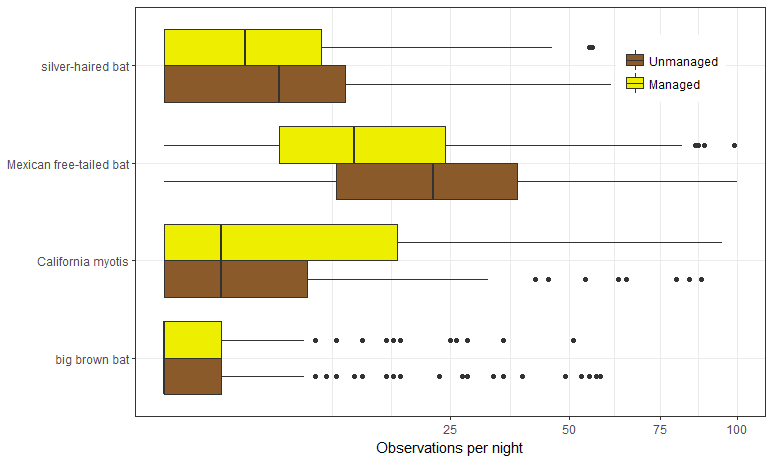 [Speaker Notes: [Just data from within high severity areas]]
Management Effects – Rare Species
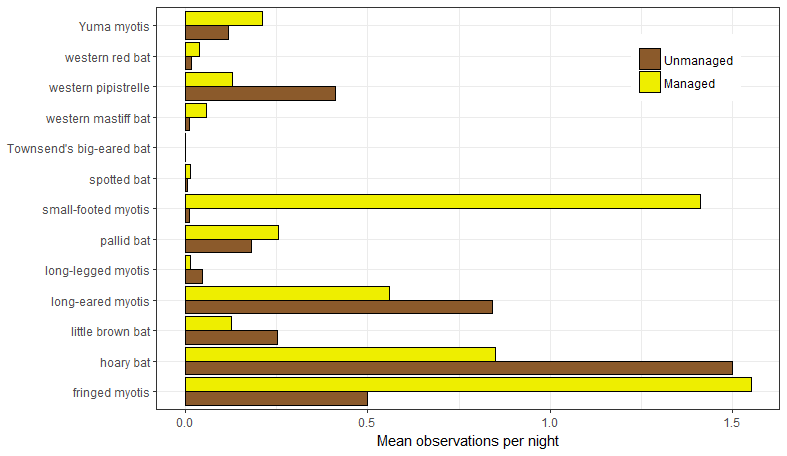 [Speaker Notes: [Just data from within high severity areas]

Why no strong effects?
Enough roosting habitat in the area?
Roost quality of snags has declined with TSF?
Acoustic surveys don’t measure roost habitat quality well, better proxy for foraging habitat quality?

Small-footed myotis may be responding to successful reforestation; importantly they also are more active in lower severity areas.]
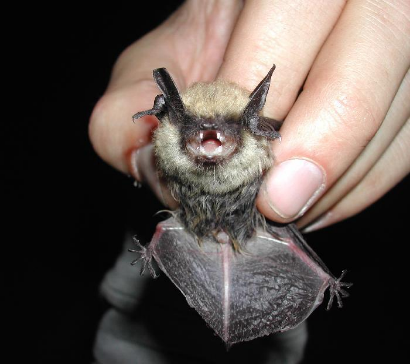 Take-home points
Having fire on the landscape is important to the full bat community
The variation of burn effects is also important with species composition changing with severity 
A decade after salvage logging in Power there are few obvious effects
Small-footed myotis
Photo - USGS
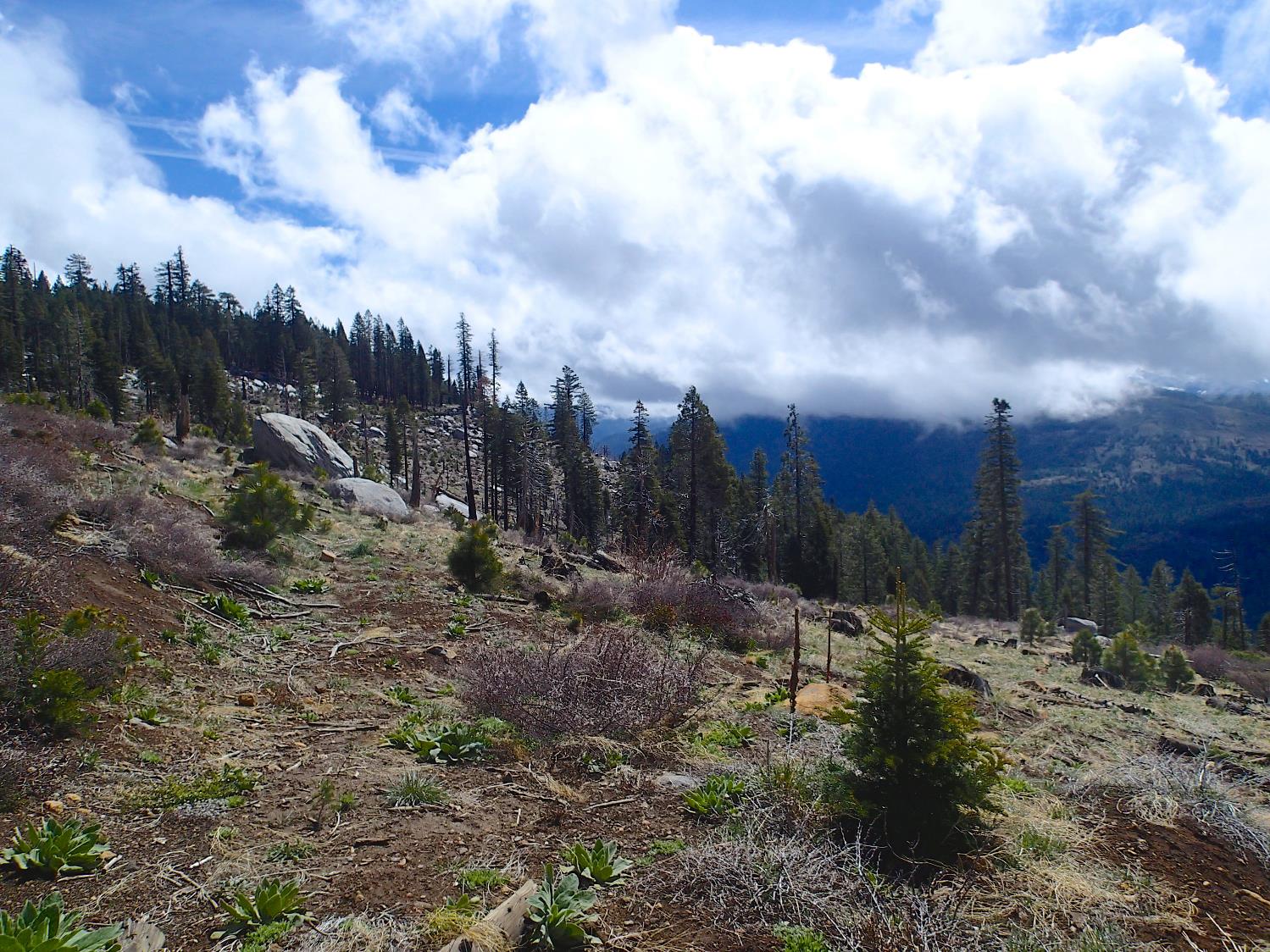 Future Directions
Complementary studies – Rim, Storrie, & Chips. Improved understanding of rare species habitat needs.
Expanded analyses: occupancy, seasonality, important covariates (e.g. distance to water)
Focus on habitat structure & planned reforestation projects in Power.
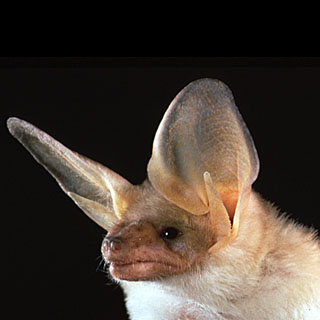 Pallid bat
Photo - Bat Conservation International
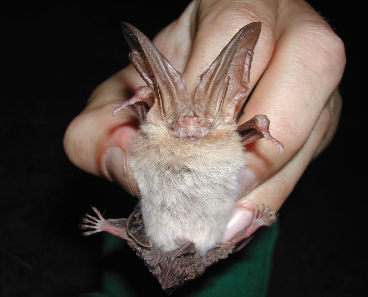 Townsend’s big-eared bat
Photo - USGS
[Speaker Notes: Townsend’s – 1 obs in unburned forest (3 in Rim)
Pallid bat – 96 in Power; 6 in unburned (handful in other fires; few in other forests)

Also looking at Rim and the Sorrie/chips fires – Gives us two “old” fires ~10YSF and two “young” fires, as well some different parts of the Sierra Mixed conifer zone.]
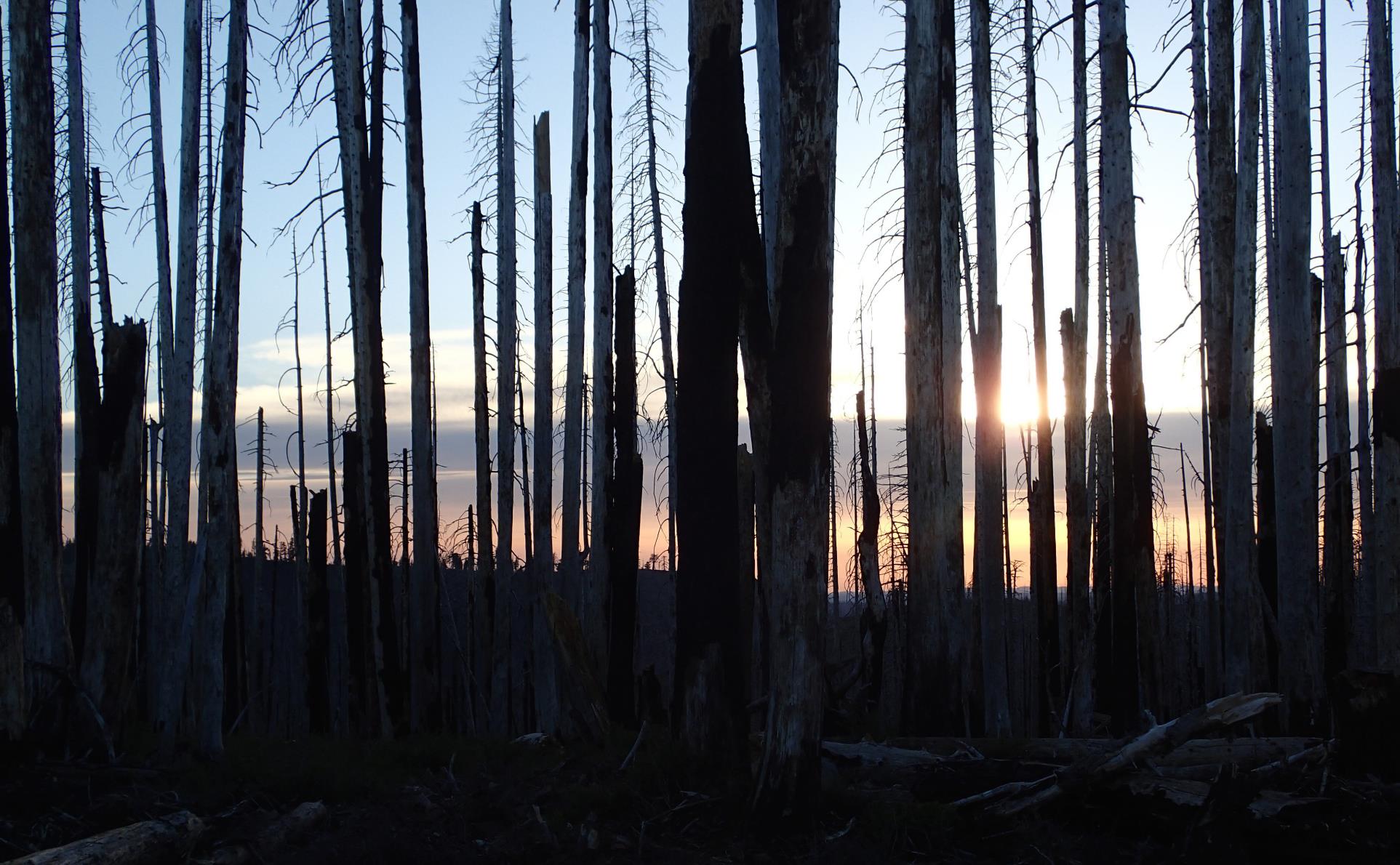 Steel, Z. L. and H. D. Safford. 2017. Acoustic inventory and monitoring of bat species in the Power Fire burn area – 2014, 2015, and 2016 field season. Prepared for Eldorado National Forest, California, USDA Region 5.
Campos, B. R., R. D. Burnett, and Z. L. Steel. 2017. Bird and bat inventories in the Storrie and Chips fire areas 2015-2016: Final report to the Lassen National Forest. Point Blue Conservation Science, Petaluma, CA. Point Blue Contribution No. 2142.
Acknowledgements
El Dorado National Forest & University of California, Davis
Alissa Fogg, Brent Campos, Josh Stagner, Jade Ajani, Tim Forrester, Hugh Safford
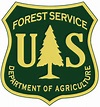 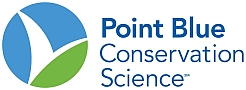 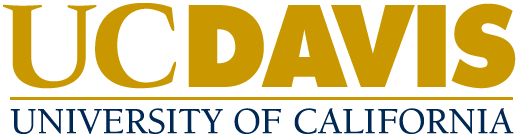 zlsteel@ucdavis.edu
Questions?
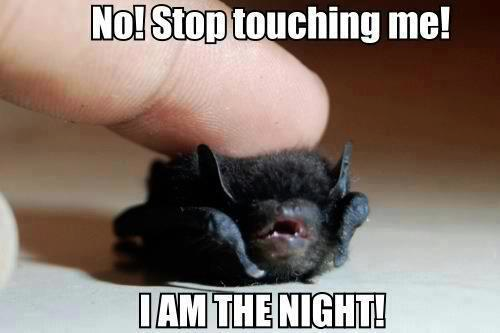 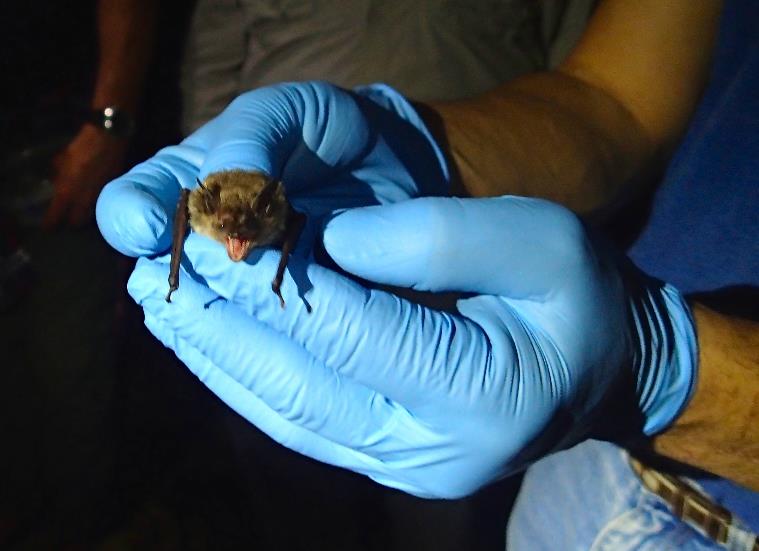